О соблюдении антикоррупционного законодательства при осуществлении образовательной деятельности
Об установлении наказания за коррупционные преступления
Коррупция в образовательных организациях
общественно опасное социально-правовое явление, возникающее в государственных, муниципальных и частных образовательных организациях и заключающееся в непосредственном либо опосредованном использовании субъектами должностного или служебного положения, статуса в личных или групповых интересах для извлечения выгод, преимуществ материального и нематериального характера.
Факторы, способствующие росту коррупции в образовательных организациях
недостаточная открытость деятельности образовательных учреждений
 не всегда эффективный государственный и общественный контроль, неразработанность превентивных мероприятий 
наличие корыстного интереса у сторон (как у обучающихся, так и у лиц, предоставляющих образовательные услуги) в сохранении коррупционных связей
разрозненность и противоречивость образовательного законодательства
 понижение качества образовательных услуг
 укоренение в сознании обучающихся маргинальной модели поведения (правовой инфантилизм и правовой нигилизм)
Общественная опасность коррупции в сфере образования обусловлена:
вовлеченностью значительного количества лиц в коррупционные связи; 
 системным характером этого вида коррупции;
воспроизводимостью коррупции в данной сфере,   воспитанием в обучающихся нигилизма по отношению к праву, государственной власти; трансляцией обучающимися впоследствии коррупционного поведения в сфере своей профессиональной деятельности, социальных практиках
Из Доклада Общественной палаты "Об эффективности проводимых в Российской Федерации антикоррупционных мероприятий и участии институтов гражданского общества в реализации антикоррупционной политики за 2012 г."
Области с наибольшими коррупционными проявлениями

- прием в образовательные организации (в детские сады, коррекционные детские сады, школы, образовательные учреждения среднего профессионального образования и высшего образования);
- перевод обучающихся внутри образовательных организаций и между образовательными организациями; отчисление обучающихся из образовательных организаций в связи с неосвоением ими образовательной программы;
- подготовка и сдача курсовых, дипломных работ, подготовка и защита диссертаций;
- проведение промежуточной и итоговой аттестации, в первую очередь ЕГЭ, проведение итоговой аттестации в высших учебных заведениях;
- привлечение дополнительных финансовых средств, связанное с получением необоснованных финансовых выгод за счет обучающегося, в частности получение пожертвований на нужды детских садов и школ как в денежной, так и в натуральной форме, расходование полученных средств не в соответствии с уставными целями некоммерческой организации и т.п.;
- создание преференций детям из обеспеченных семей, из семей чиновников в детском саду или школе в ущерб иным обучающимся детям;
- лицензирование и государственная аккредитация образовательных организаций;
- распределение государственных (муниципальных) заданий между подведомственными учреждениями, реструктуризация сети образовательных учреждений;
- утверждение в качестве рекомендованных структурами Министерства науки и образования учебников и учебных пособий;
- прием работников в образовательную организацию, привлечение исполнителей по гражданско-правовым договорам;
- использование имущества образовательных организаций.
Основные виды преступлений коррупционной направленности
коммерческий подкуп (ст.204 УК РФ)
злоупотребление должностными полномочиями (ст.285 УК РФ)
превышение должностных полномочий(ст.286 УК РФ)
незаконное участие в предпринимательской деятельности (ст.289 УК РФ)
получение взятки (ст.290 УК РФ) 
дача взятки (ст.291 УК РФ)
посредничество во взяточничестве (ст.291.1 УК РФ)
служебный подлог (ст.292 УК РФ)
Взяточничество (коммерческий подкуп)
Взяточничество (коммерческий подкуп)
 является наиболее распространенным и опасным преступлением. Оно посягает на основы государственной власти, нарушает нормальную управленческую деятельность государственных и муниципальных органов и учреждений, подрывает их авторитет, деформирует правосознание граждан, создавая у них представление о возможности удовлетворения личных и коллективных интересов путем подкупа должностных лиц, препятствует конкуренции, затрудняет экономическое развитие.
Предмет взятки (коммерческого подкупа)
Предметы - деньги, в том числе валюта, банковские чеки и ценные бумаги, изделия из драгоценных металлов и камней, автомашины, продукты питания, видеотехника, бытовые приборы и другие товары, квартиры, дачи, загородные дома, гаражи, земельные участки и другая недвижимость 
Услуги и выгоды имущественного характера - лечение, ремонтные и строительные работы, санаторные и туристические путевки, поездки за границу, оплата развлечений и других расходов безвозмездно или по заниженной стоимости; освобождение от имущественных обязательств
Завуалированная форма взятки - банковская ссуда в долг или под видом погашения несуществующего долга, оплата товаров, купленных по заниженной цене, покупка товаров по завышенной цене, заключение фиктивных трудовых договоров с выплатой зарплаты взяточнику, его родственникам или друзьям, получение льготного кредита, завышение гонораров за лекции, статьи и книги, преднамеренный проигрыш в карты, "случайный" выигрыш в казино, прощение долга, уменьшение арендной платы
Взятка
Взяткой также является предоставление имущественных выгод в виде денег, иных ценностей, оказание материальных услуг  родным и близким должностного лица с его согласия либо если должностное лицо не возражало против этого и использовало свои служебные полномочия в пользу взяткодателя.
В указанном случае действия должностного лица будут квалифицированы как получение взятки.
Значительным размером взятки признаются суммы более 25 000 рублей, крупным размером – более 150 000 рублей, особо крупным размером – более 1 000 000
Ответственность за взяточничество
Ответственность за получение, дачу взятки, посредничество во взяточничестве наступает независимо от времени получения должностным лицом взятки - до или после совершения им действий (бездействия) по службе в пользу взяткодателя или представляемых им лиц, а также 
независимо от того, были ли указанные действия (бездействие) заранее обусловлены взяткой или договоренностью с должностным лицом о передаче за их совершение взятки
Наказания за наиболее распространенные преступления коррупционной направленности
Гражданский кодекс РФ

Статья 575. Запрещение дарения

Не допускается дарение, за исключением обычных подарков, стоимость которых не превышает трех тысяч рублей:
…………………………………………………………………..
2) работникам образовательных организаций, медицинских организаций, организаций, оказывающих социальные услуги, и аналогичных организаций, в том числе организаций для детей-сирот и детей, оставшихся без попечения родителей, гражданами, находящимися в них на лечении, содержании или воспитании, супругами и родственниками этих граждан;
…………………………………………………………………………………………………
Как согласие принять взятку может восприниматься совершение должностными лицами таких действий, как получение подарков, в том числе стоимостью менее 3 000 рублей и заранее не обусловленных договоренностью
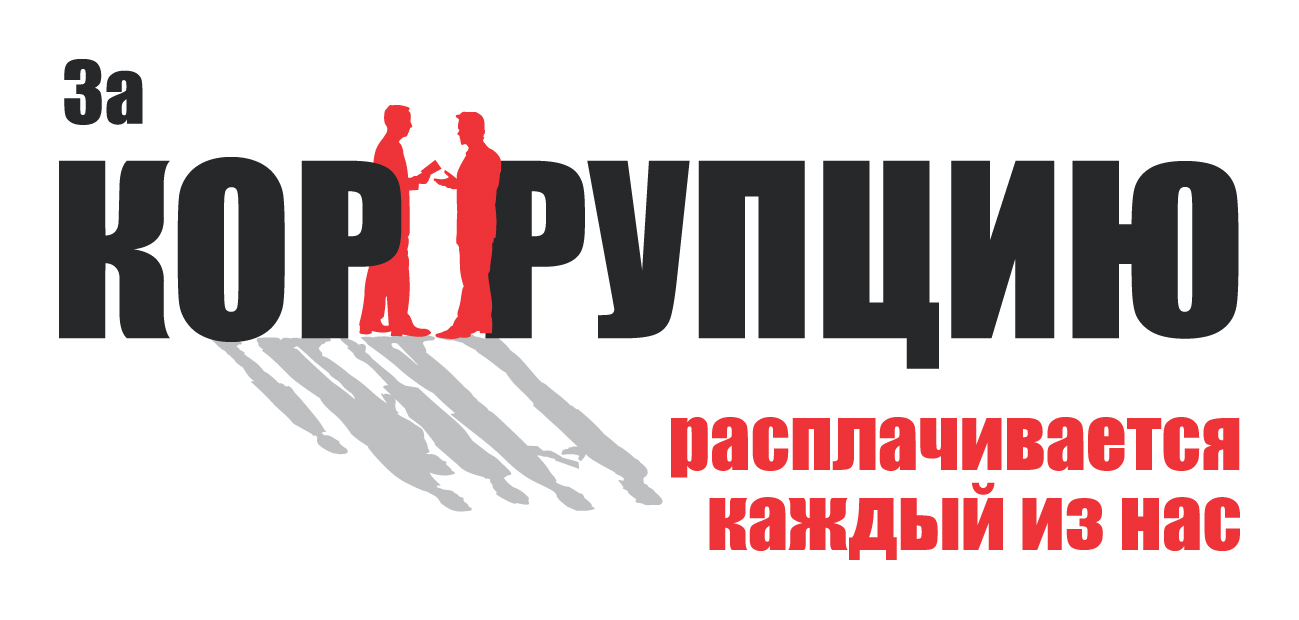